Život v oceánech
Zeměpis
6. ročník
Oceány
Většinu planety Země (dvě třetiny) pokrývá světový oceán
Oceány: 
Tichý 
Atlantský
Indický
Severní ledový

VYHLEDEJ JE NA MAPĚ
POPIŠ, MEZI KTERÝMI SVĚTADÍLY LEŽÍ
Životní podmínky
Živé organizmy  se přizpůsobily životním podmínkám v různých částech světového oceánu 
Životní podmínky se liší:
Podnebím,
Teplotou vody
Množstvím soli a kyslíku ve vodě
Hloubkou dna
Oceánskými proudy
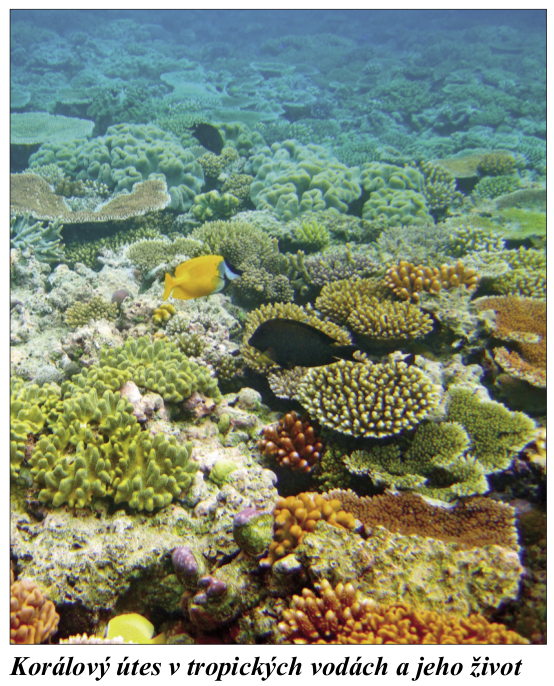 Život v oceánech
V oceánech žijí zejména
mikroorganizmy
řasy
ryby
korýši
chobotnice
želvy
savci 
další organismy
Vody tropického pásu
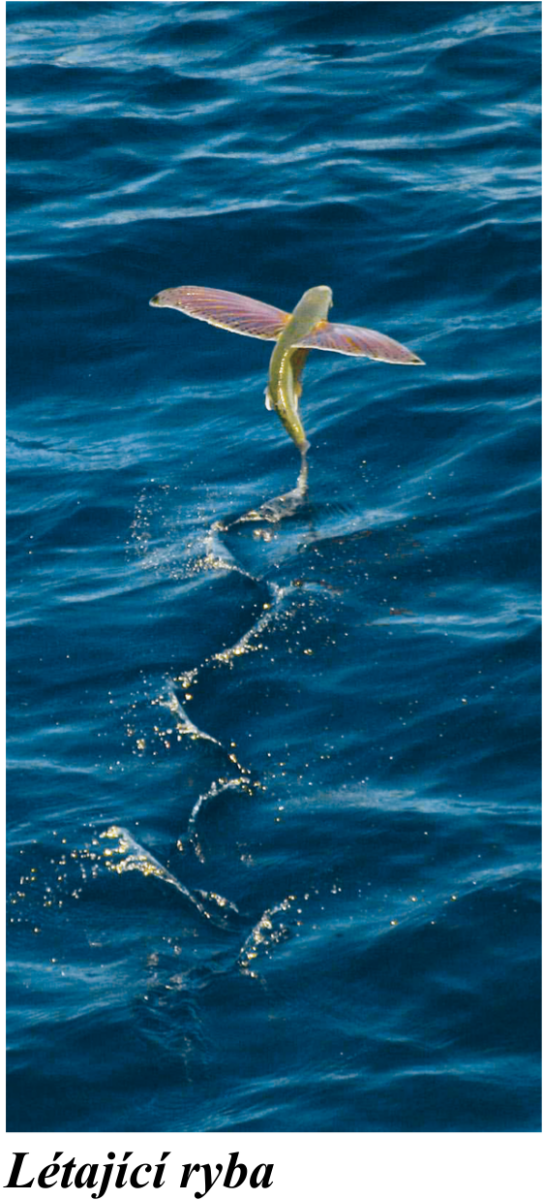 delfíni
žraloci
želvy 
létající ryby
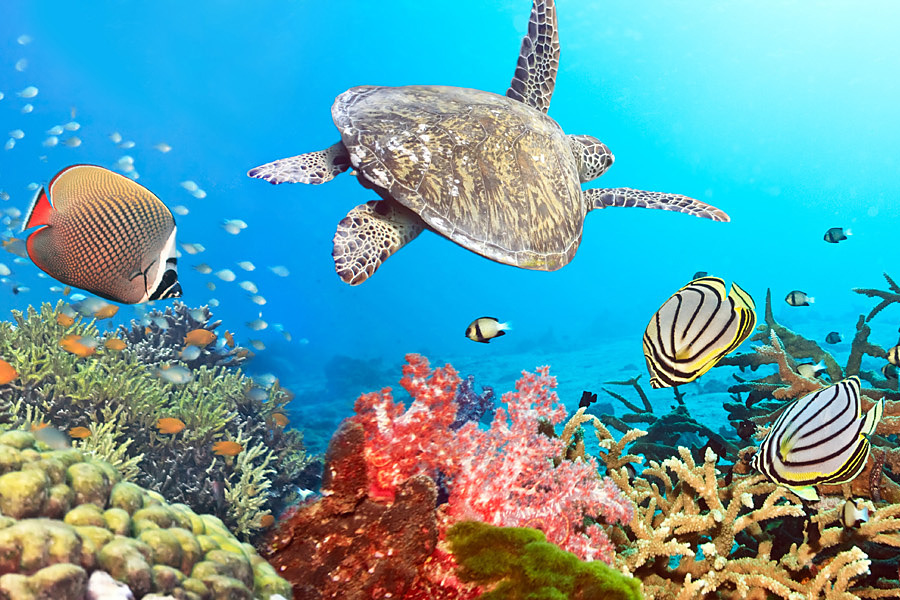 Vody mírného pásu:
tresky
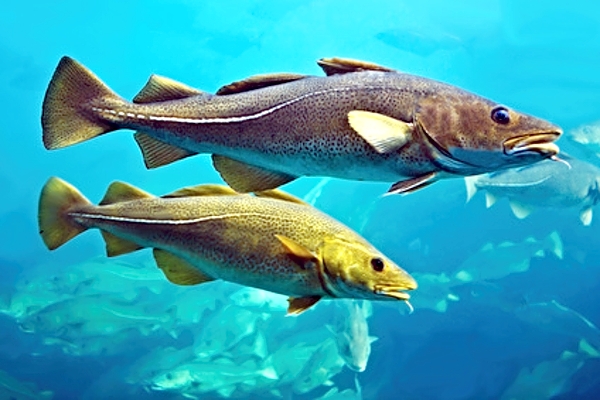 sledi
tresky (žijící v hejnech)
sledi
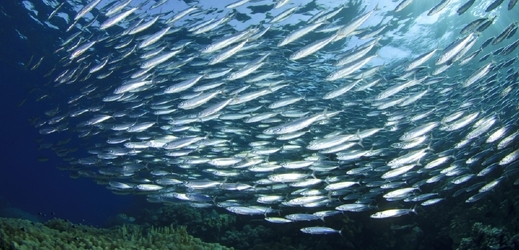 Vody studených polárních moří:
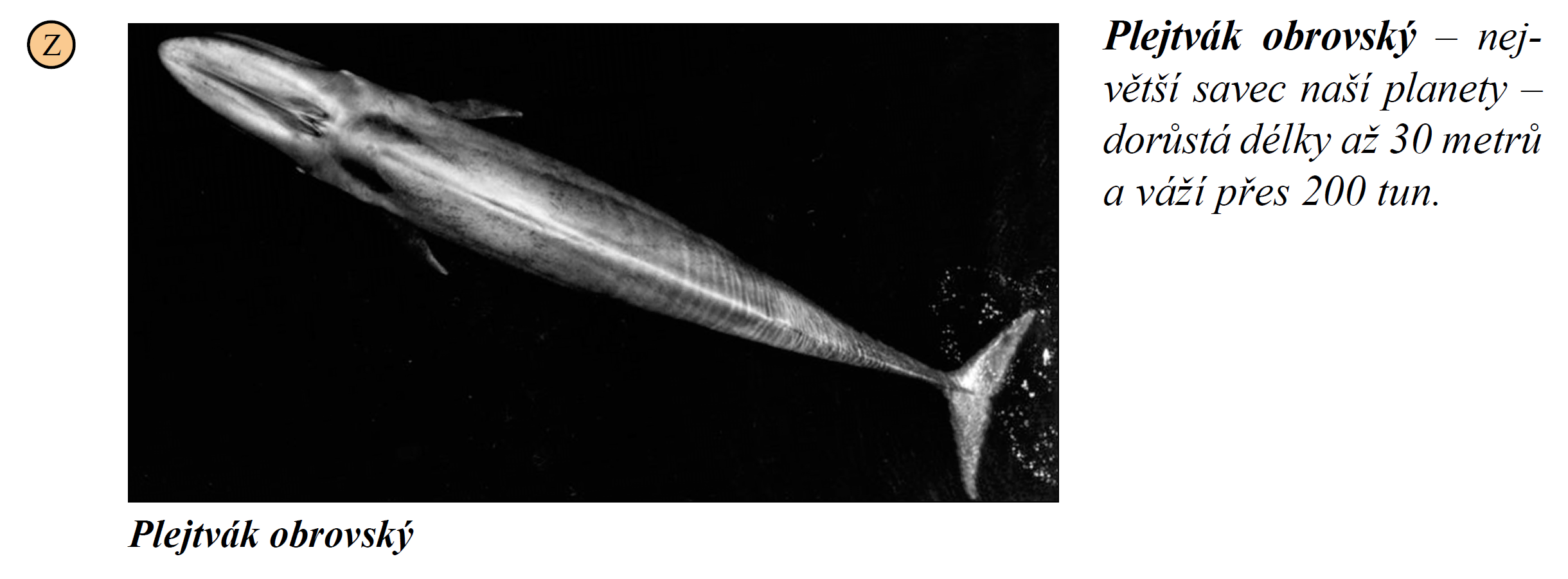 sever 
 tuleni
 mroži
 velryby (velryba grónská)
 jih 
 tuleni
 velryby (plejtvák obrovský, kosatka dravá)
To je všechno